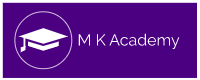 Uses of a Computer
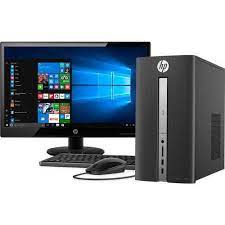 Drawing Pictures
Typing Documents
Solving Sums
Listening to Music
Sending E-mails
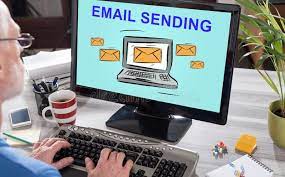 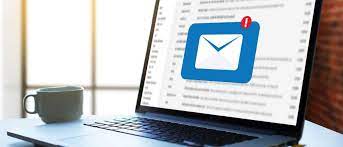 Browsing Internet
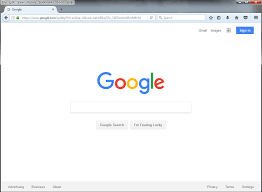 To get information
Chatting
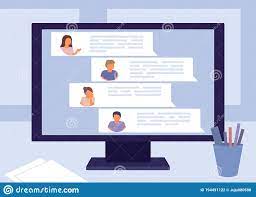 Playing games
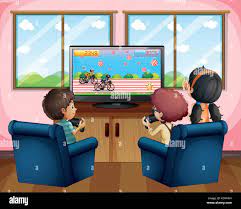